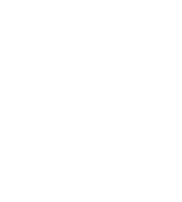 KIMDENREY FERGESSON
Registered dental assistant
PERSONAL INFORMATION
OBJECTIVE
Pursuing a dental assistant position with Name of Company, seeking to enhance client relationships by applying excellent communication skills, effective problem- solving abilities in die registered dental assistant field.
Address: 123 Anywhere Sc., Any City, ST 12345
Phone: 123-456-7899
Email address: name@gdoc.io
DENTAL WORK EXPERIENCE
Lead Denta Assistant
SKILLS
Name of Company, Date worked there
Experienced dental assistant with keen client relations, organizational and administrative skills seeking an opportunity to advance within the field with a growing organization.
Pursuing a dental assistant position with ABC Company, seeking to enhance client relationships by applying excellent communication skills, effective problem-solving abilities, and a professional attention to detail.
Junior Dental Assistant
Customer service oriented professional with dental assistant certification looking to apply knowledge and administrative, problem solving and organizational skills in a dental assistant position with a notable dental practice.
Name of Company, Date worked there
Pursuing a dental assistant position with ABC Company, seeking to enhance client relationships by applying excellent communication skills, effective problem-solving abilities, and a professional attention to detail.
Dental Assistant
Seeking to utilize excellent customer relation skills and administrative abilities along with dental assistant training to contribute.
Name of Company, Date worked there
The dental assistant completes and assists with various dental procedures and as such, these individuals must possess certain skills. Assistants prepare the patients and tools for different dental procedures, which they must be certified.
EMAIL ADDRESS:
PHONE NUMBER:
WEBSITE:
name@gdoc.io
123-456-7890
www.gdoc.io